Poetic Devices Examples – Songs
Traitor - Olivia Rodrigo
Lyrics
Assonance, Consonance, Alliteration, all the sonic repetition that makes the song move even at a slower pace.
 
My Tears Ricochet – Taylor Swift
Lyrics
Excellent use of concrete language to ground the listener while also using extended metaphor and figurative language to reimagine the feelings of the moment.
 
Alphabets – GZA
Lyrics
Good illustration of similes and metaphors particularly at the end of the second verse.
 
Pain – De La Soul
Lyrics
A great example of taking a subject that isn’t inherently happy and putting it to a positive beat.

Can I Kick it – A Tribe Called Quest
Lyrics
Like GZA, Tribe Called Quest effectively uses a large vocabulary to get their point across and because of this makes for some very interesting rhymes and slant rhymes.
Poetic Devices Examples – Songs
Stereo Hearts – Gym Class Heroes
Lyrics
The entire premise is based on the anthropomorphism of the stereo, something that persists throughout the song.
 
Battle Scars – Guy Sebastian, Lupe Fiasco
Lyrics
Very intricate assonance and consonance littered throughout the first verse. Also a few good example of oxymorons used effectively.
 
Tiny Garden- Jamilia Woods
Lyrics
The extended metaphor of relationships as “tiny gardens” that you need to water everyday is a simple but straight forward example that is easily digestible.
 
Love Yourself- Justin Bieber 
Lyrics
Good use of repetition and assonance to continually move the song forward even while staying with a similar message.
Poetic Devices Examples – Slam Poetry
Almosts- Bianca Phipps
This poem showcases the power of words and how we choose them. It explores the way in which we communicate. 
Poem Performance
Poem 
 
It Was The Winter...- Hieu Minh Nguyen
The strength of this poem comes from the imagery used to paint the picture of the surroundings in this poem. The poet paints a dreary scene with the words choice that echoes the text of the poem.
Poem Performance
 
Shake the Dust - Anis Mojgani
This poem, a list poem so to speak, gathers several different unrelated items and people and brings them together with one simple refrain. 
Poem Performance
Poem
	
Teenage Girls - Clementine von Radics
This poem tells the story of modern struggles through the lens of historical figures. These small biographical stanzas seamlessly intertwine into the overarching narrative.  
Poem Performance
Poem
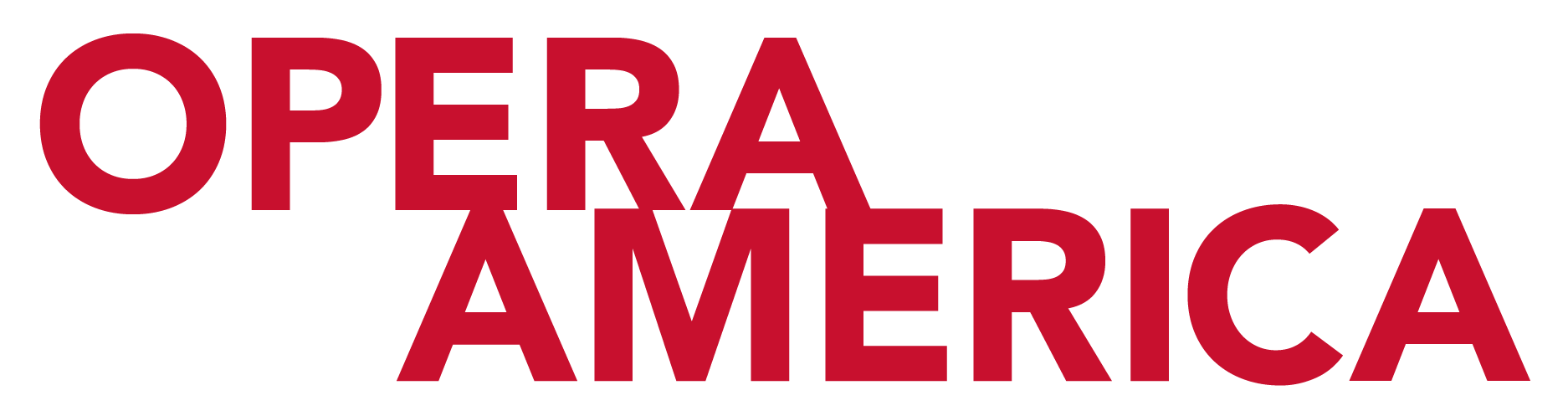 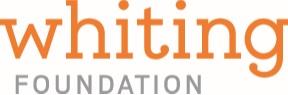